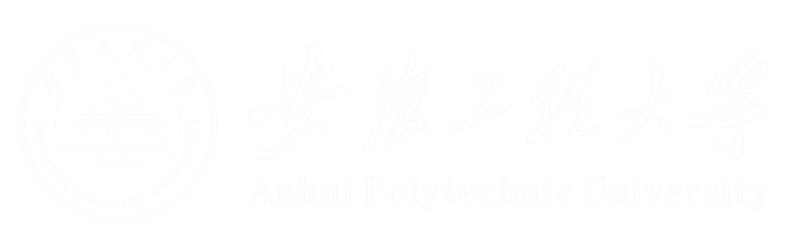 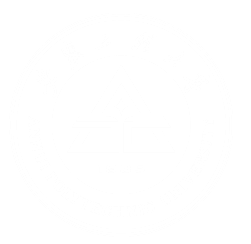 2025年本科教育教学工作会议
机械与汽车工程学院  分组研讨会场